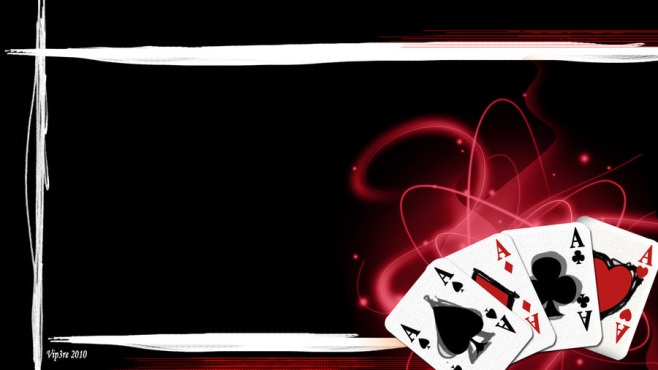 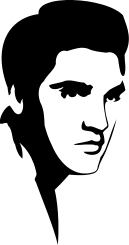 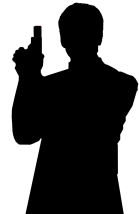 FUN
CHARITY
 POKER NIGHT
Live James Bond Themes
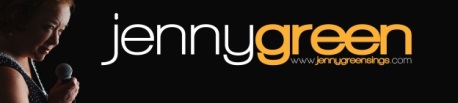 Elvis Songs!!
Extreme Business Networking By Theo The Magician

In Association with Cheam Fields
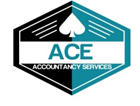 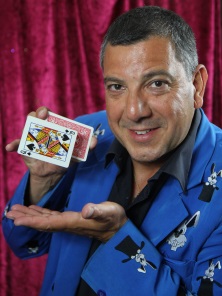 Friday 8th January 2016 - 7pm  Which is 
Elvis’s Birthday And Theo’sCheam Fields Tennis, Bowls & Bridge Club, 30 Devon Road, Cheam, Surrey SM2 7PD
Drinks Reception 7.00 - 7.30pm Food AvailableEveryone receives a Free Drink & Day Pass to Cheam or Westcroft Leisure Centre
Poker School (To teach you how to Play)Fun Competition With Trophies & PrizesRaffle With A Difference (Prizes required - please contact Theo if you are able to donate)
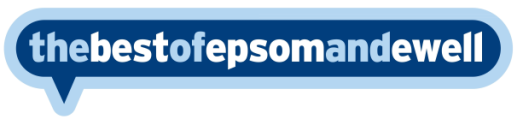 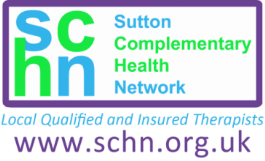 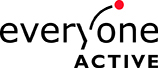 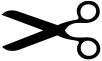 Angelo’s Barbiere
In Aid Of :The Sutton Foodbank – The Sutton Multiple Sclerosis Society – Positive Action for Multiple Sclerosis
Cost: £15 per person if Pre-booked & paid by 2nd January 2016 £20 after that and on the Night if any tickets still available.For a minimum donation of £30 your company can include your Flyers, Cards & Giveaways in each of the 55 Goody Bags. For £40 all the above plus entrance
http://www.magictheo.com/node/510
To Book go direct to:
Or go to
www.magictheo.com
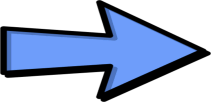 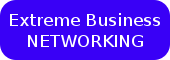 and click
For further info:   theo@magictheo.com     07711 724129
Keep up to date on FB “Extreme Business Networking By Theo The Magician”Thank you to businesses that have already helped raise £5,720 for charity
Big Thank You To Our Sponsors
Angelo’s Barbiere 12 Mulgrave Road Sutton SM2 6LEwww.ace-accountancy.com
www.schn.org.uk www.thebestof.co.uk/local/epsom-and-ewell
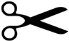 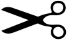